3.11.1 2nd ICG/CARIBE-EWS Tsunami Ready Summit
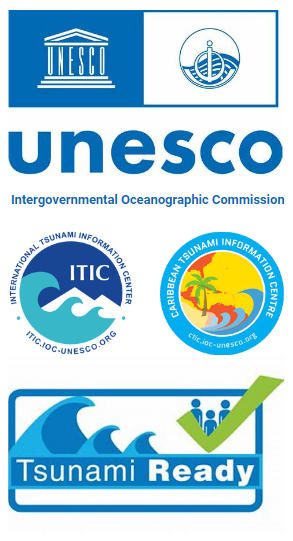 Christa G. von Hillebrandt-Andrade, Manager, NOAA/NWS ITIC-CAR
Alison Brome, Programme Officer, UNESCO.IOC-CTIC
Dr. Ocal Necmioglu, UNESCO/IOC ICG/CARIBE EWS Technical Secretary
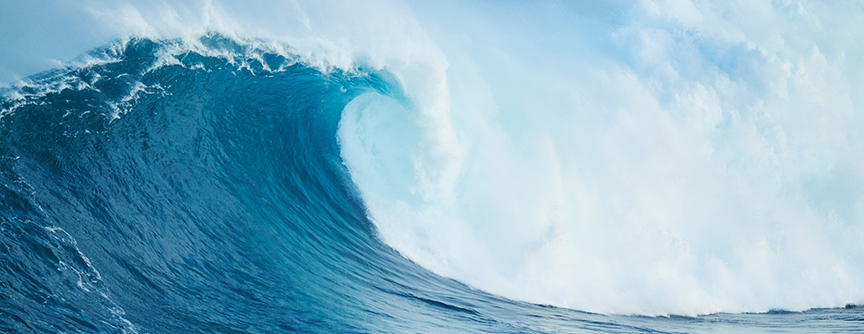 INTERGOVERNMENTAL OCEANOGRAPHIC COMMISSION of UNESCO
Eighteenth Session ICG/CARIBE-EWS XVIII
May 5-7 and 9, 2025
2nd Tsunami Ready Summit
Background:
USA (Mrs. Christa von Hillbrandt-Andrade) noted that 2025 marks the 15th year of the tsunami-ready summit in Puerto Rico, which led to the international establishment of the TRRP by UNESCO-IOC. USA further suggested combining this with the ICG/CARIBE EWS XVIII meeting to exchange experiences and enhance capacity in terms of changes before and after the TRRP. 

Recommendation ICG/CARIBE-EWS-XVII.1
 
ICG/CARIBE-EWS Governance


Decides to hold the ICG/CARIBE-EWS XVIII in-person in the week of 5 May 2025 and to consider organizing back-to-back the 2nd Tsunami Ready Summit to review the benefits and lessons learned and establish a road map towards 100% communities prepared for and resilient to tsunamis through efforts like Tsunami Ready
2nd Tsunami Ready Summit
Status of Planning:
Discussions convened with Technical Secretary, CTIC and ITIC-CAR and preliminary elements identified:

Preliminary Target dates: 2-4 December 2025 or 7-9 December 2025
List of participants (75 persons) – CARIBE-EWS TNCs & NTRB Chairs, UNDRR, CDEMA, CEPREDENAC, WMO, ICG/CARIBE EWS Observers, other partners and stakeholders
Member State Hosting Confirmation for Panama City: Correspondence dispatched to Panama from IOC Secretariat for hosting ICG/CARIBE EWS XVIII and TR Summit, confirmation received for hosting TR Summit outside of November or December 2025
Preliminary Budgetary Allocations – UNESCO/IOC and ITIC-CAR (USAID/BHA), proposal submitted to USAID/BHA
Agenda
Agenda
Main Focus: Identifying sustainable pathways to reach the Objective 2 of the Ocean Decade Tsunami Programme
Day-1
History & Background of TRRP
Overview of the Outcomes of the 1st TR Summit 
Tsunami Risk Ranking at the Community Level In The Caribbean Basin Study - First Result
3 pillars of the TRRP and Thematic Discussions
ICG/CARIBE-EWS Survey Result
 
Day-2
Introductory Presentation and Interactive Discussions on:
TR Application Process
TRV
NTRB establishment
Funding and HR  
Capacity Building
Needs of persons living with disabilities
Possible social visit (Panama Canal and dinner)
 
Day-3
High level panel - sustainability pf TRRP under MHEWS/EW4All (UNDRR, CDEMA, CEPREDENAC, WMO etc.) focusing on creating synergies between the TRRP and ongoing/future disaster resilience projects/initiatives in the Caribbean
TRC Coalition
Summit Outcomes for Review and Approval
TR Ceremony for newly recognised Communities
Closing
Considerations, Challenges and Recommendations
Detailed planning has been constrained initially awaiting confirmation on hosting arrangements, now funding allocations constrained due to funding constraints of USAID/BHA and UNESCO-IOC, alternative co-funding options/arrangements under exploration 

Notes the critical purpose of the Tsunami Ready Summit to review the benefits and lessons learned and establish a road map towards 100% communities prepared for and resilient to tsunamis through efforts like Tsunami Ready. Further notes the contribution of the Tsunami Ready Summit to the work of the Tsunami Ready Coalition and UN Decade of Ocean Science for Sustainable Development as well as associated UN and 2030 frameworks led by partners UNDRR and WMO among others. 
Acknowledges with appreciation the offer of Panama to host the Tsunami Ready Summit in 2025 except during the months of November or December 
Notes the funding constraints now faced with convening the Tsunami Ready Summit and that the options for scheduling an in-person Tsunami Ready Summit may require consideration of alternative dates in consultation with host country.  Also notes this approach would still be consistent with the recommendations of the TOWS WG XVIII to prioritize regional Tsunami Ready workshops or summits in 2025 and conduct further workshops or summits before 2030
Notes the commitment of the IOC Secretariat to continue prioritise exploring alternative co-funding support for convening Tsunami Ready Summit
Urges Member States, Observers and Partners to consider leveraging funding or partnering with the IOC Secretariat to fund the Tsunami Ready Summit
Discussion
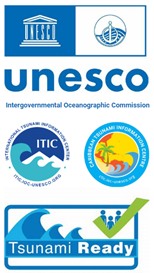 Christa.vonH@noaa.gov
a.brome@unesco.org
a.necmioglu@unesco.org